Monday 8th February 2021LO: to write a persuasive argument.
In today’s session, you will use your plan from previous sessions to now write your persuasive argument.

This will take a couple of sessions (i.e. today and tomorrow’s sessions. Don’t burn yourself out or rush to do the while thing just in today’s session. I am looking for high-quality writing rather than speed or quantity.
Today, we will write and then edit the first 2 paragraphs of our persuasive argument.





Let’s remind ourselves of the sections of a good persuasive argument.
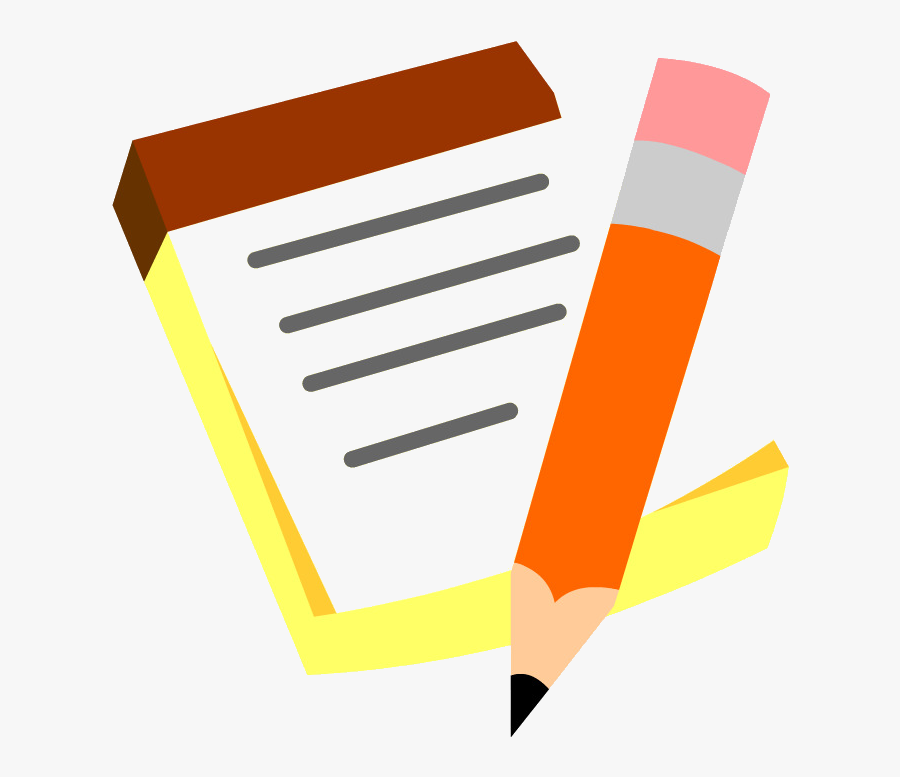 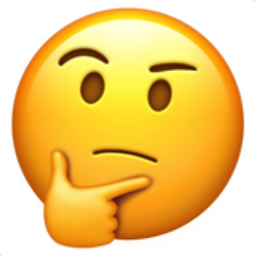 Paragraph 1: Introduces what you will write about:
The writer
The animal/ species
The charity
A brief explanation of why the animal is under threat.

Paragraph 2: details about the 1st reason why the animal is endangered.
What the threat is
Why it occurs
What this means for the animal

Paragraph 3: details about the 2nd reason why the animal is endangered.
What the threat is
Why it occurs
What this means for the animal

Paragraph 4: details about the work of the charity
What the charity does to protect/ save these animals
How others can help
These are the paragraphs that we will focus on for today.

(Keep referring to these to make sure that you’ve covered everything.)
Now it’s your turn.

You are going to write the first two paragraphs of a persuasive argument to promote your chosen/ imaginary charity.

To do this:
Look back at the example for ideas.
Look at your previous work to include as much emotive language as possible.
Include the following features:
Formal language
Present tense
3rd person
Emotive language
Facts/ statistics
Rhetorical questions
A range or punctuation ( .  ,  ?  !  ’ (  ) ;  :  -)
Varied sentence structures